Behavioral Health Service System Realignment Rules
Victoria L. Daniels
Compliance Officer, Iowa HHS
January 2025
Rule Writing Philosophy
Behavioral Health Alignment Rules
Agency 441, NEW Title XVIII – 
Behavioral Health Services
NEW 441—Chapter 300 – Definitions
NEW 441—Chapter 301 – Eligibility
NEW 441—Chapter 302 – Administrative Services Organizations (ASOs)
NEW 441—Chapter 303 – Reserved
NEW 441—Chapter 304 – BHD Advisory Councils
NEW 441—Chapter 305 – Advocate Services
NEW 441—Chapter 306-309 – Reserved
NEW 441—Chapter 310 – Central Data Repository
Behavioral Health Alignment Rules
Financial Eligibility
Behavioral Health Alignment Rules
Access Standards – Crisis Services
Behavioral Health Alignment Rules
Access Standards – Mental Health Outpatient
Behavioral Health Alignment Rules
All outpatient services new standards are set to match state Certified Community Behavioral Health Clinic requirements
Access Standards – High Intensity Mental Health Treatment
Behavioral Health Alignment Rules
Access Standards – Substance Use Disorder
Behavioral Health Alignment Rules
Access Standards – Hospital Alternatives
Behavioral Health Alignment Rules
Access Standards – Other Services
Behavioral Health Alignment Rules
Appeals
Behavioral Health Alignment Rules
Next Steps in Rules Process
Submit Regulatory Analysis – Jan. 17
Published – Feb. 5
One Public Hearing – Feb. 25
Submit NOIA – Feb. 28
Two Public Hearings – April 8
Administrative Rules Review Committee
Submit Adopted Filing – April 25
Published – May 14
Effective Date – July 1
Behavioral Health Alignment Rules
Opportunities to Provide Feedback
Regulatory Analysis Public Comment Period: 2/5/2025 - 2/25/2025
Regulatory Analysis Public Hearing: 2/25/2025
NOIA Public Comment Period: 3/19/2025 - 4/8/2025
NOIA Public Hearings (2): 4/8/2025
Administrative Rules Review Committee Meeting - TBD
Compliancerules@hhs.iowa.gov
Behavioral Health Alignment Rules
Feedback Form
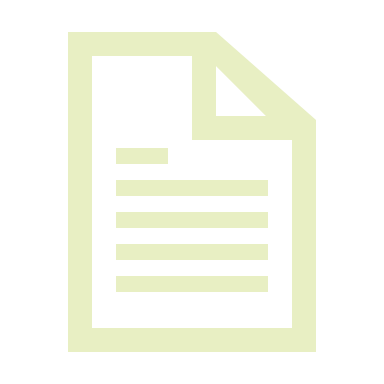 https://forms.office.com/g/amjawFp0fj
Thank you!